Муниципальное дошкольное образовательное учреждение детский сад № 44 
общеразвивающего вида с приоритетным осуществлением деятельности 
по  познавательно-речевому развитию воспитанников
Игровой проект«ЛЮБИМАЯ ИГРУШКА – МАТРЁШКА»
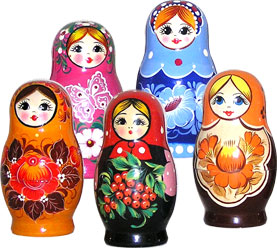 Подготовила Бурматова А.В., воспитатель МБДОУ детского сада № 44
2013 год
Актуальность темы
Народная игрушка – это игрушка развивающая, вобравшая в себя игровую культуру многих поколений. Она и эстетически привлекательна, и эмоционально комфортна, и многофункциональна.

Несмотря на кажущуюся простоту, народная игрушка заставляет ребенка прилагать определенные физические и интеллектуальные усилия, чтобы получить радующий, положительный результат, поднимающий по ступенькам развития.

Игры с народными игрушками развивают эстетическое восприятие, логическое мышление, внимание, воображение, сенсомоторные навыки, ловкость, смекалку.
Проблема
Народная игрушка, в наши дни стремительно превращается в сувенирную продукцию, не предназначенную для ребенка и не требующую педагогического сопровождения. 

Но именно народная игрушка всегда несла в себе огромный потенциал социального наследия. 
!!! К сожалению, современные родители недооценивают развивающую роль народной игрушки.
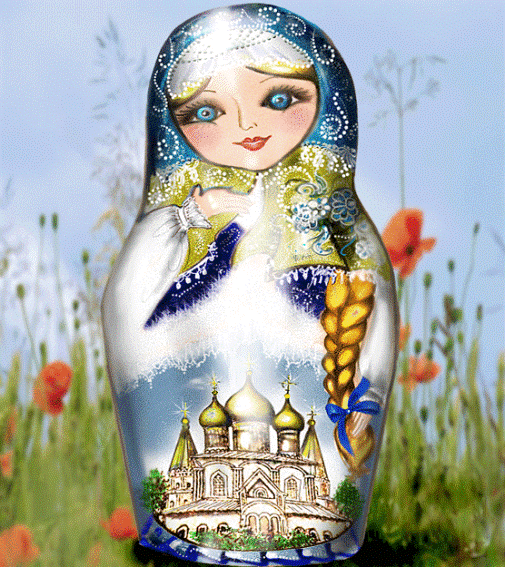 Задачи проекта
Знакомить детей с народной игрушкой матрешкой.

Познакомить с содержанием игр с матрешками, возможностью использования их в разных видах детской деятельности (подвижные, сюжетные, режиссерские игры, театрализованная деятельность, изобразительное творчество по мотивам народной игрушки)

Способствовать развитию у детей восприятия, мышления, логики речи, мелкой моторики, координации рук и глазомера, познавательных интересов, ловкости, смекалки.

Развивать коммуникативные навыки, желание использовать народные игрушки в совместной и самостоятельной деятельности.
Формы работы
с  родителями
с  детьми
беседы, 

консультации,


наглядная агитация, 


досуг


оформление фоторепортажа для родителей
занятия, 

беседы, 

игровая деятельность, 

развлечения
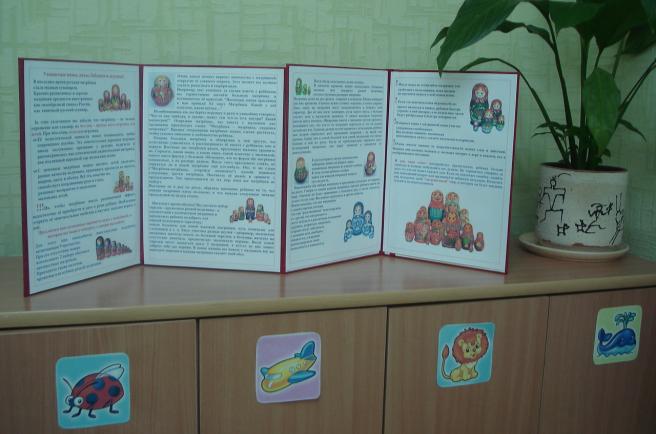 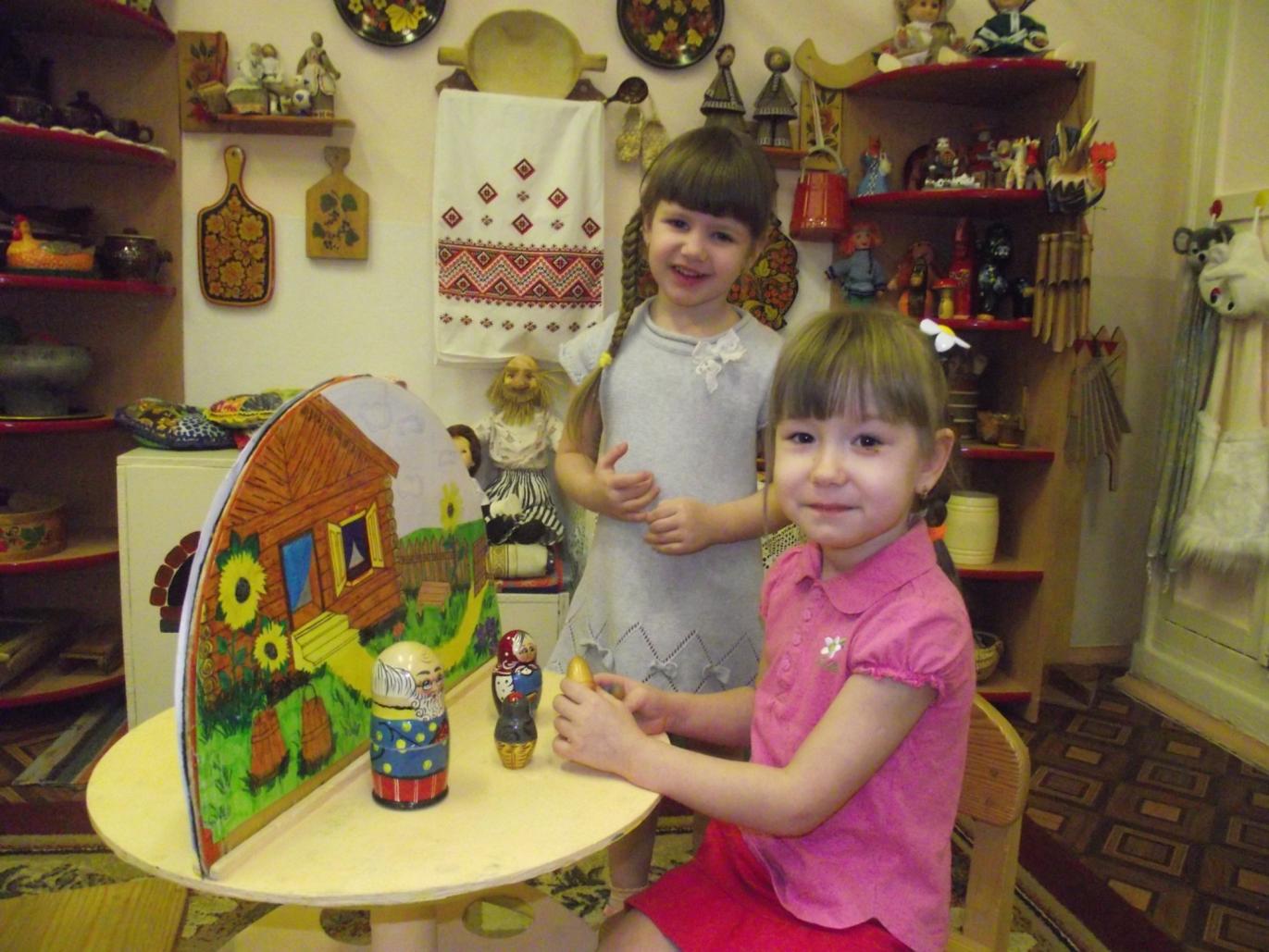 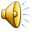 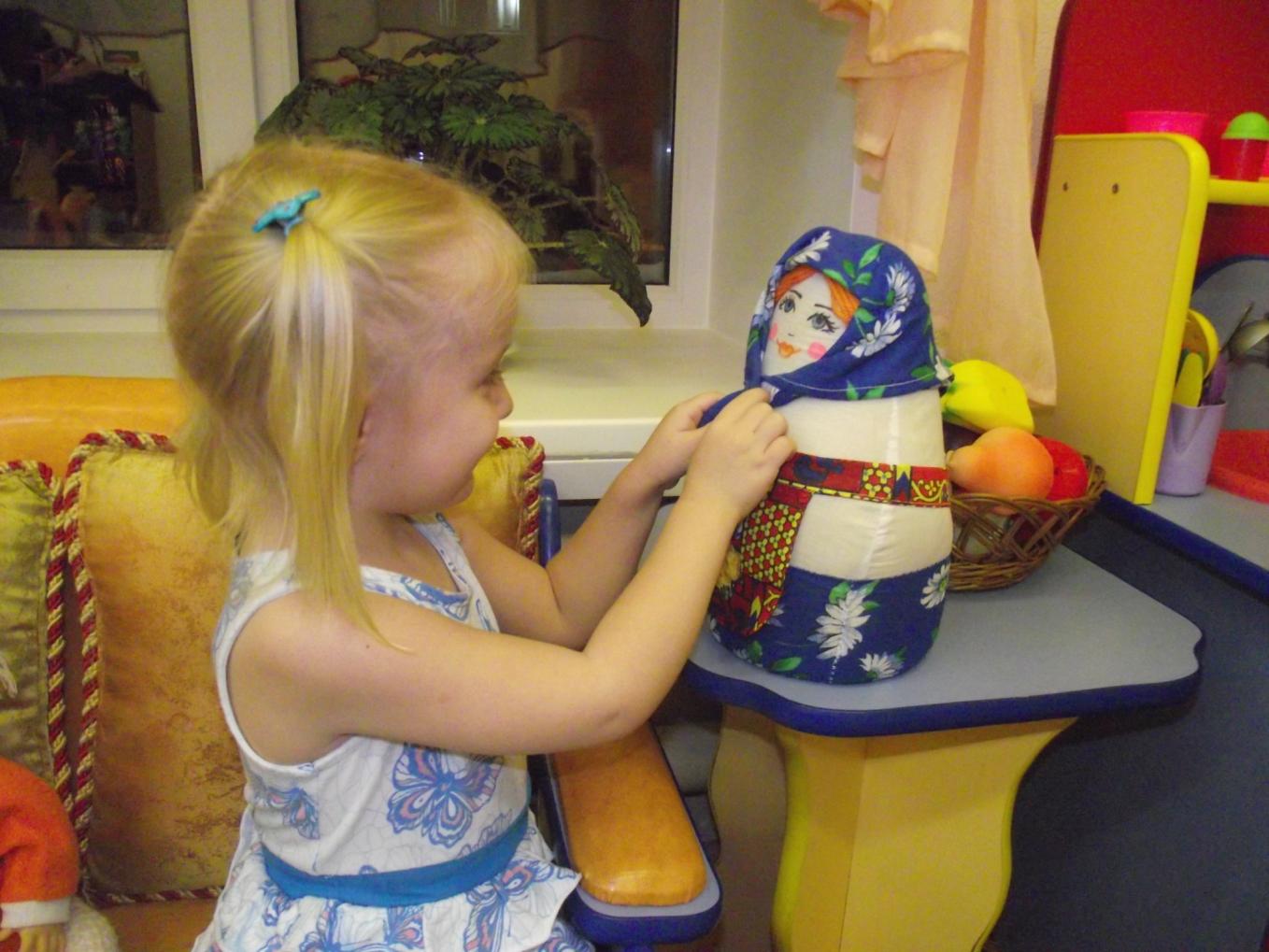 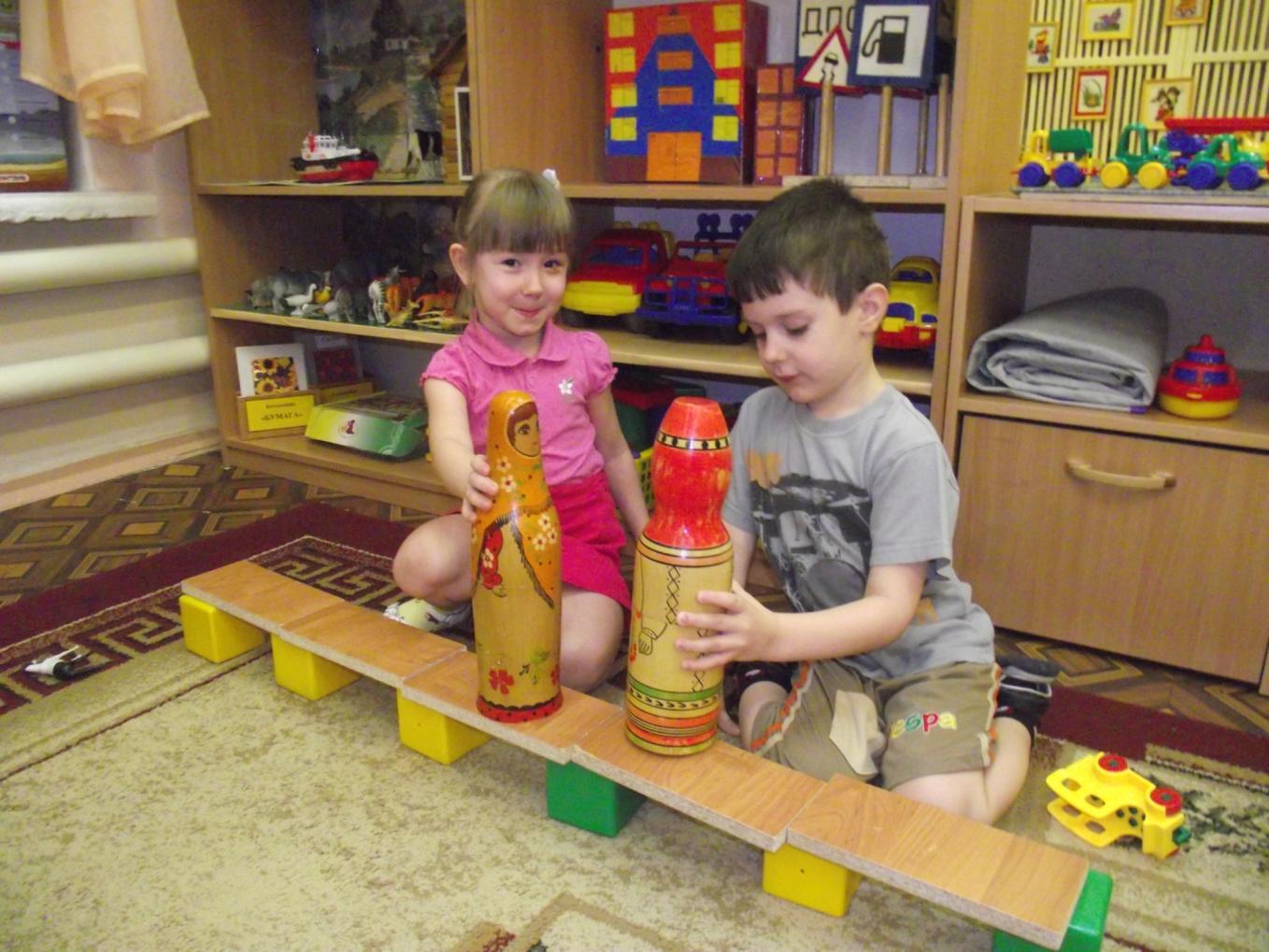 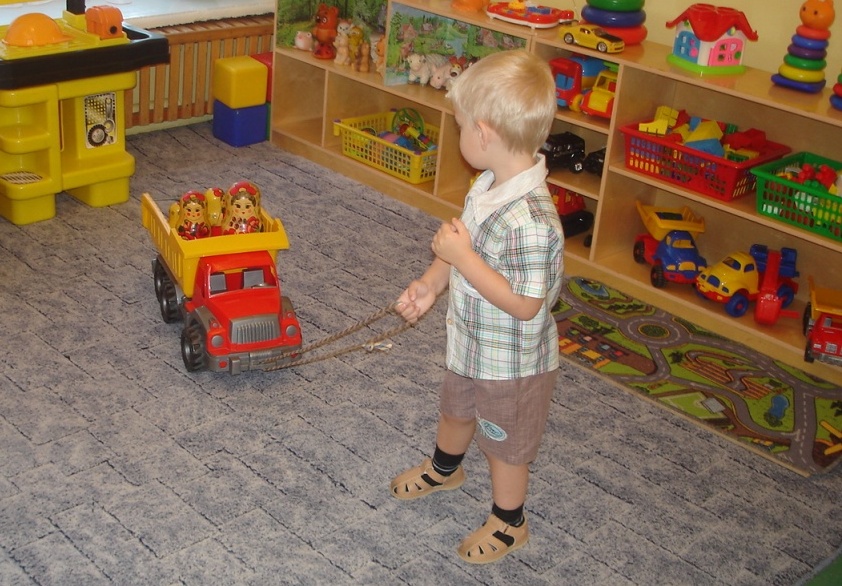 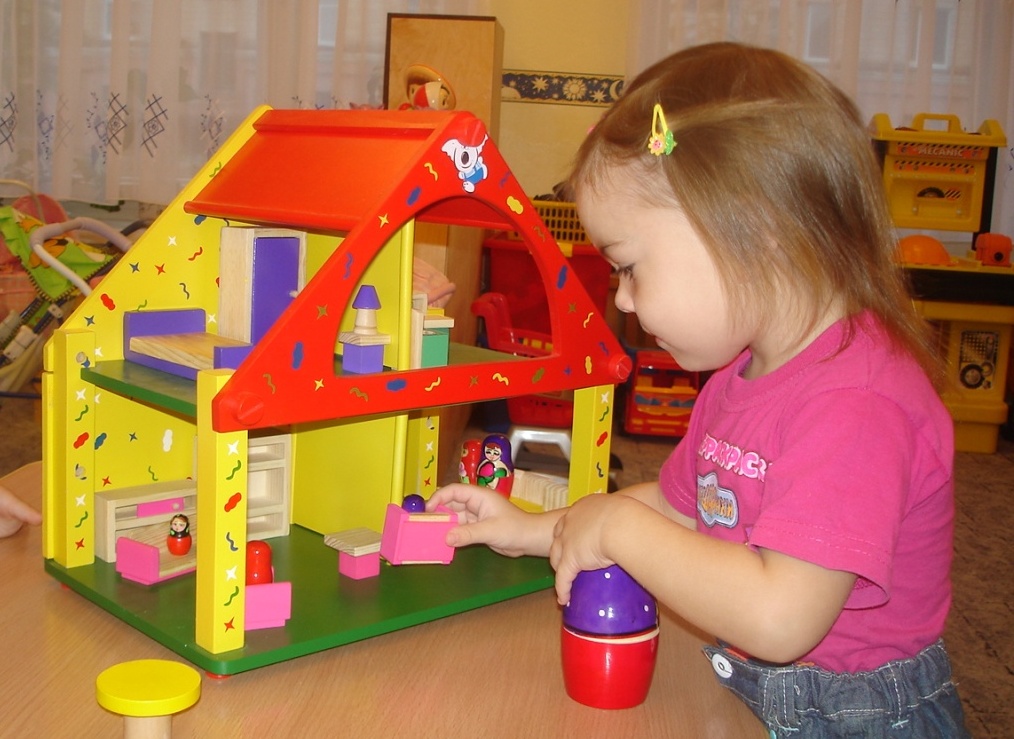 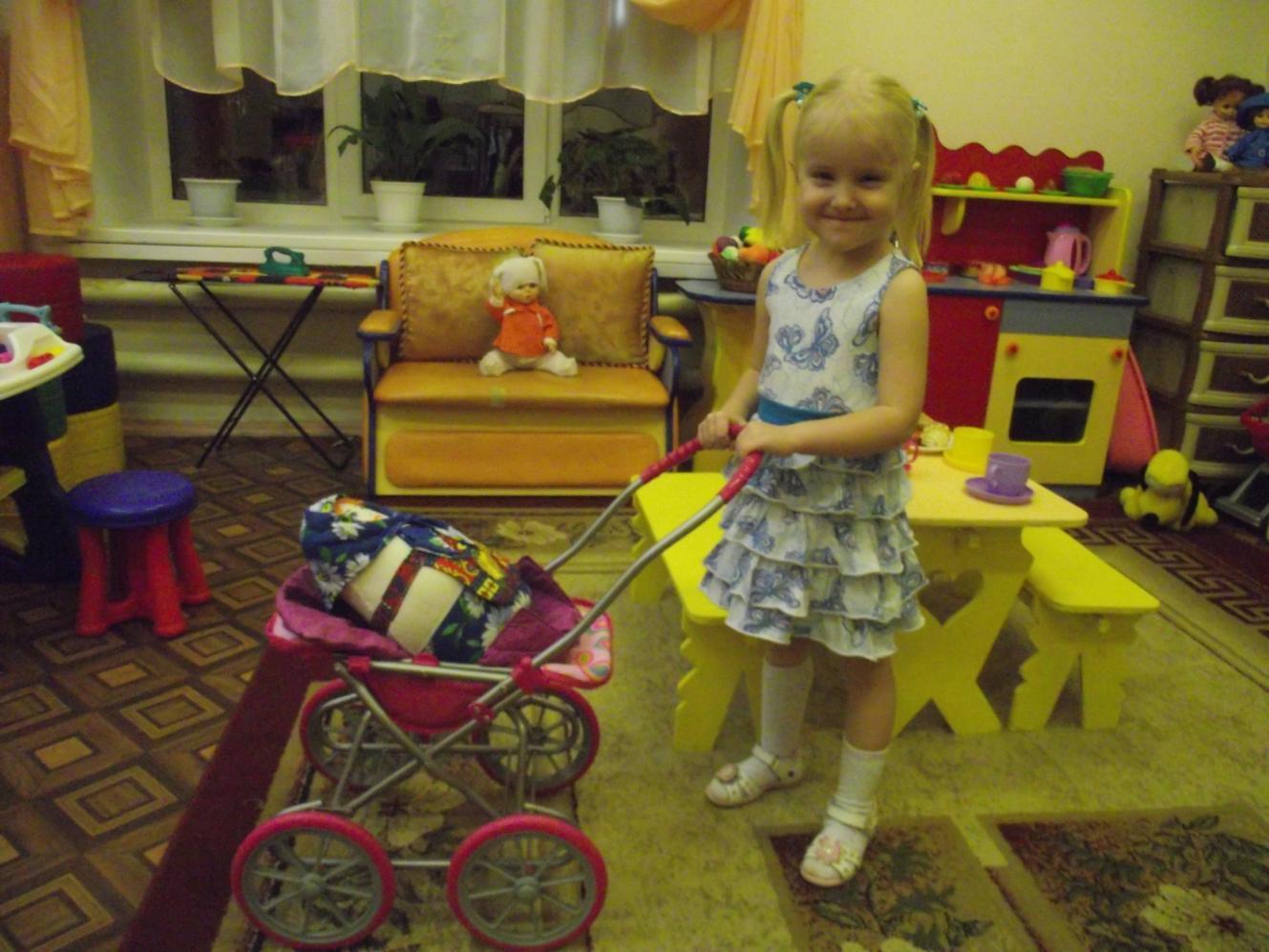 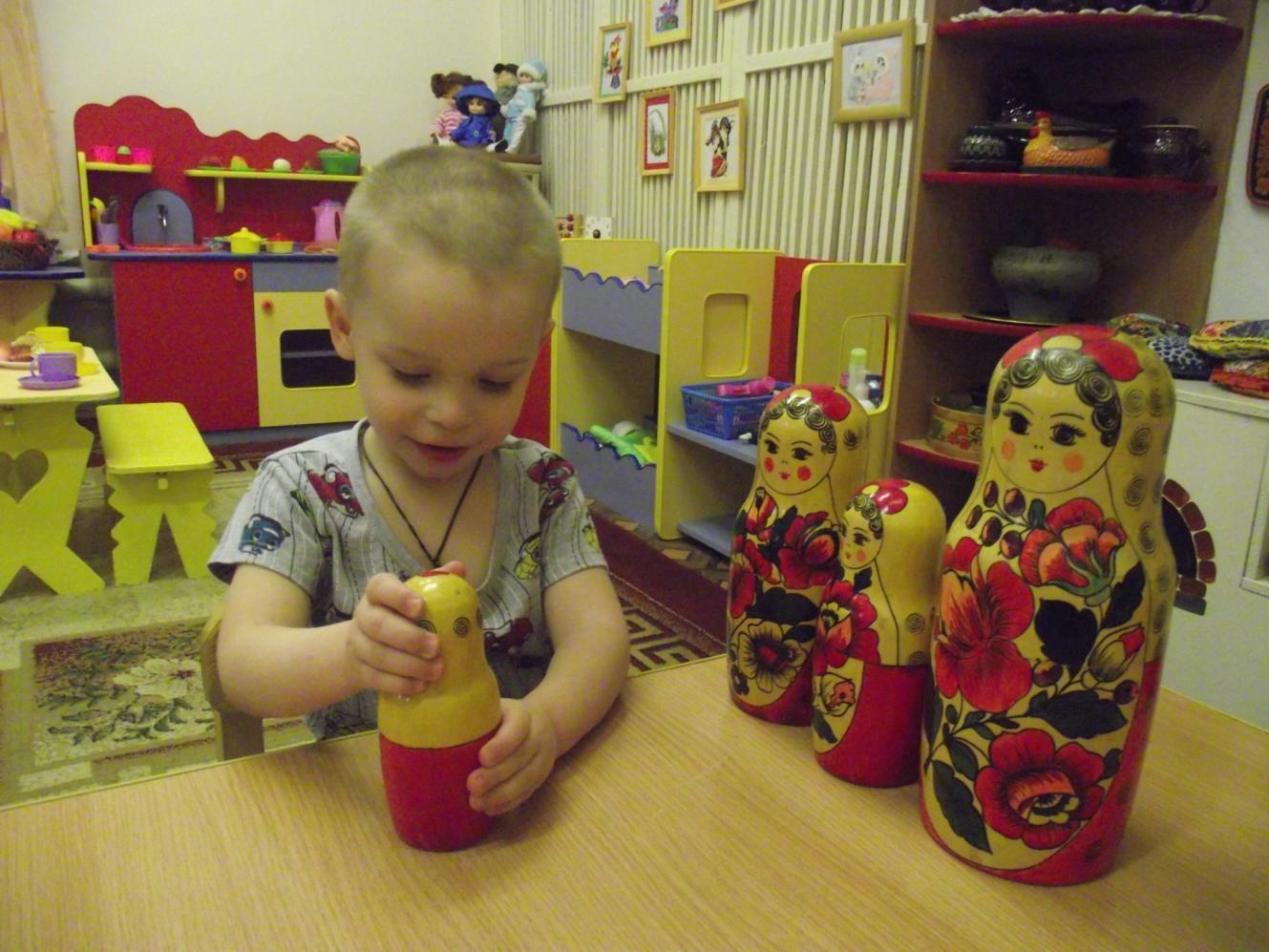 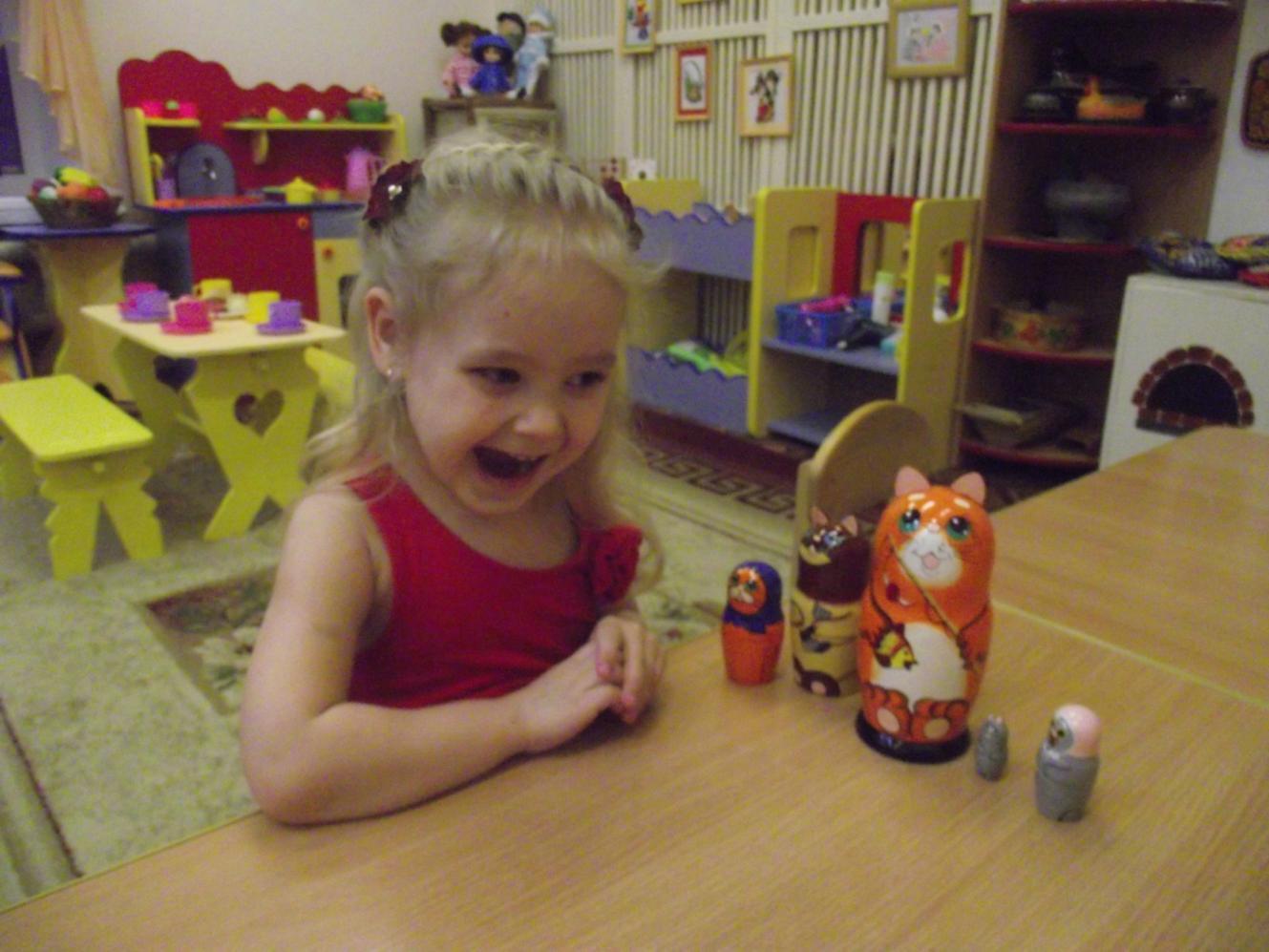 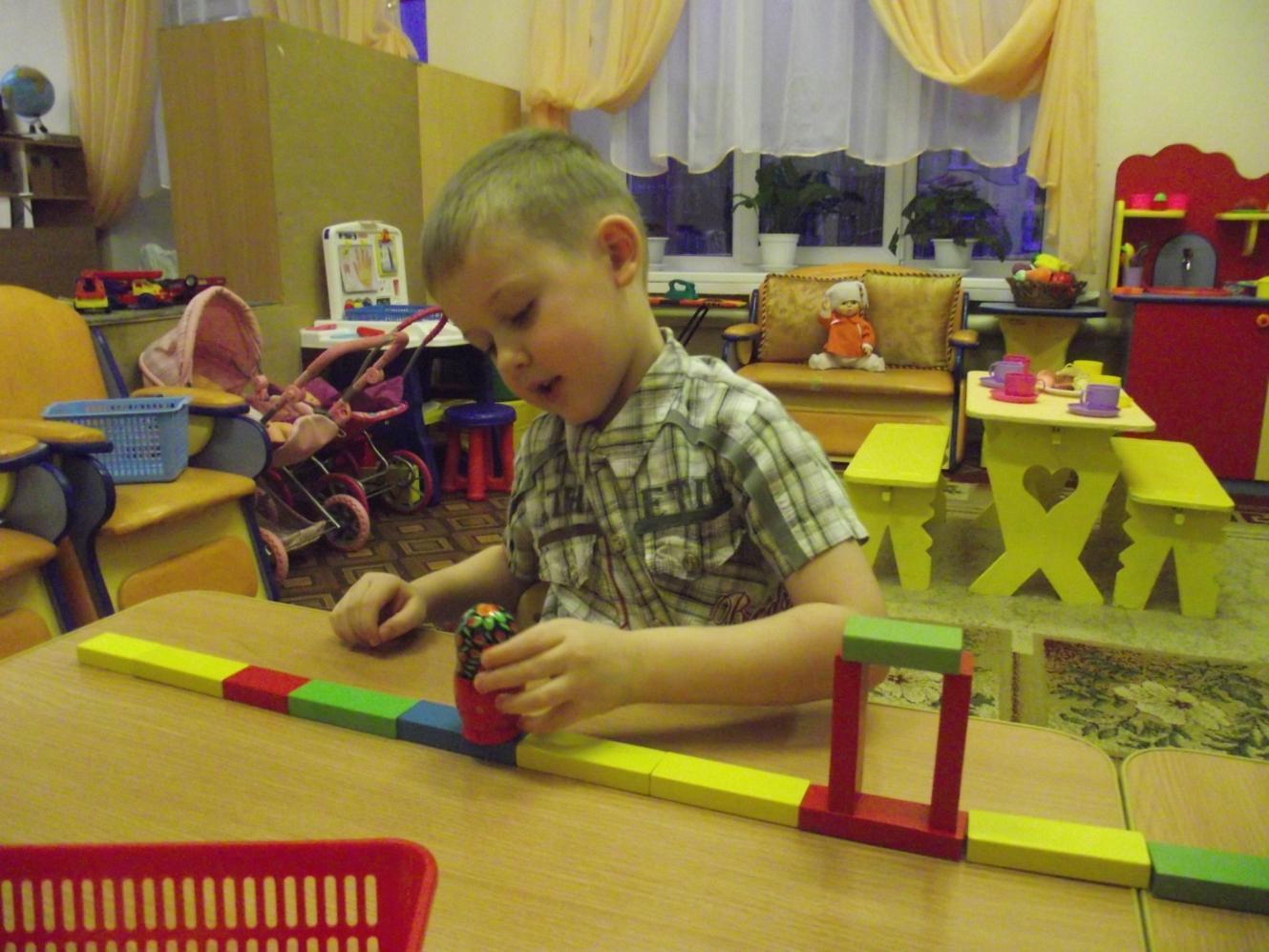 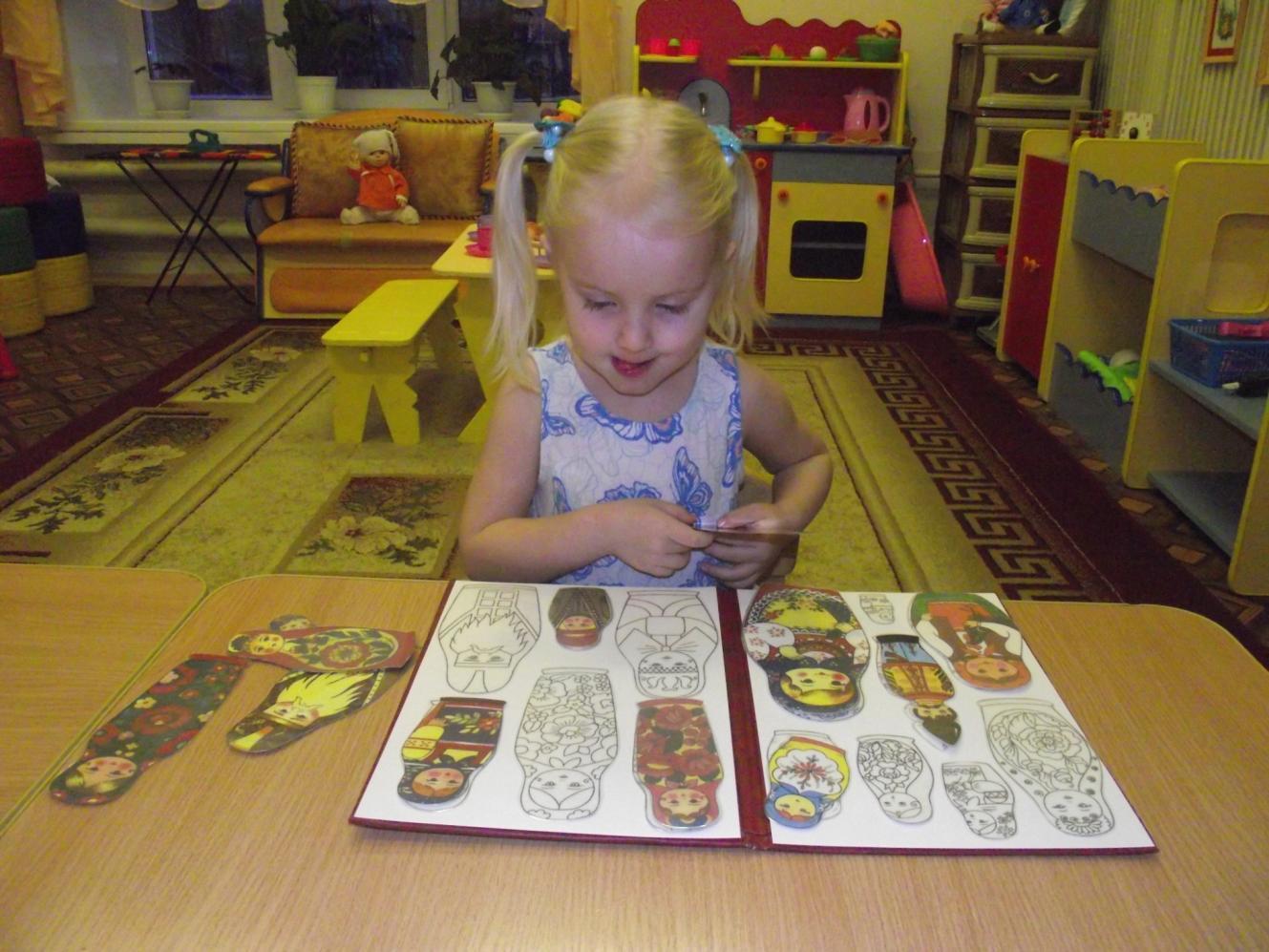 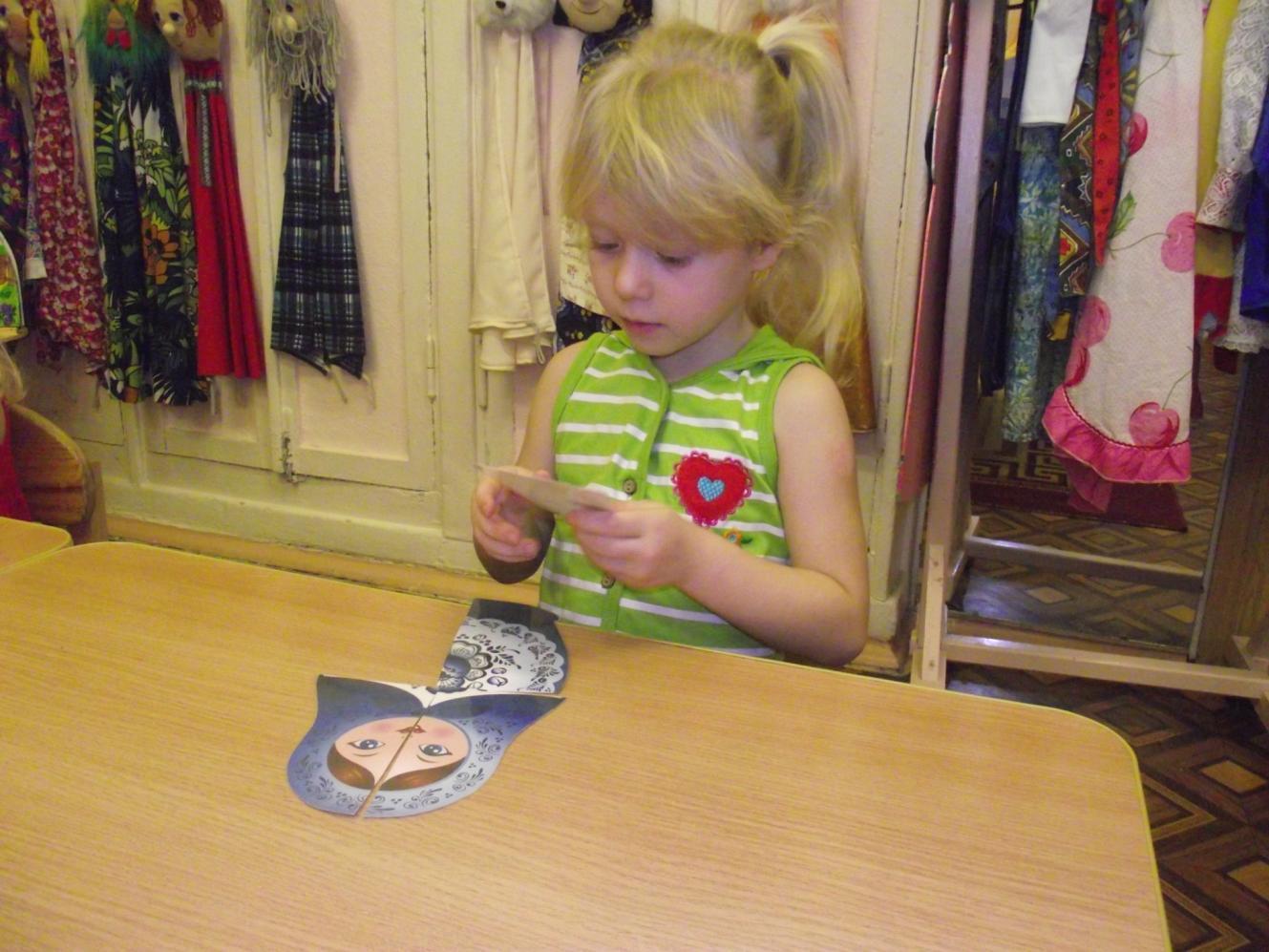 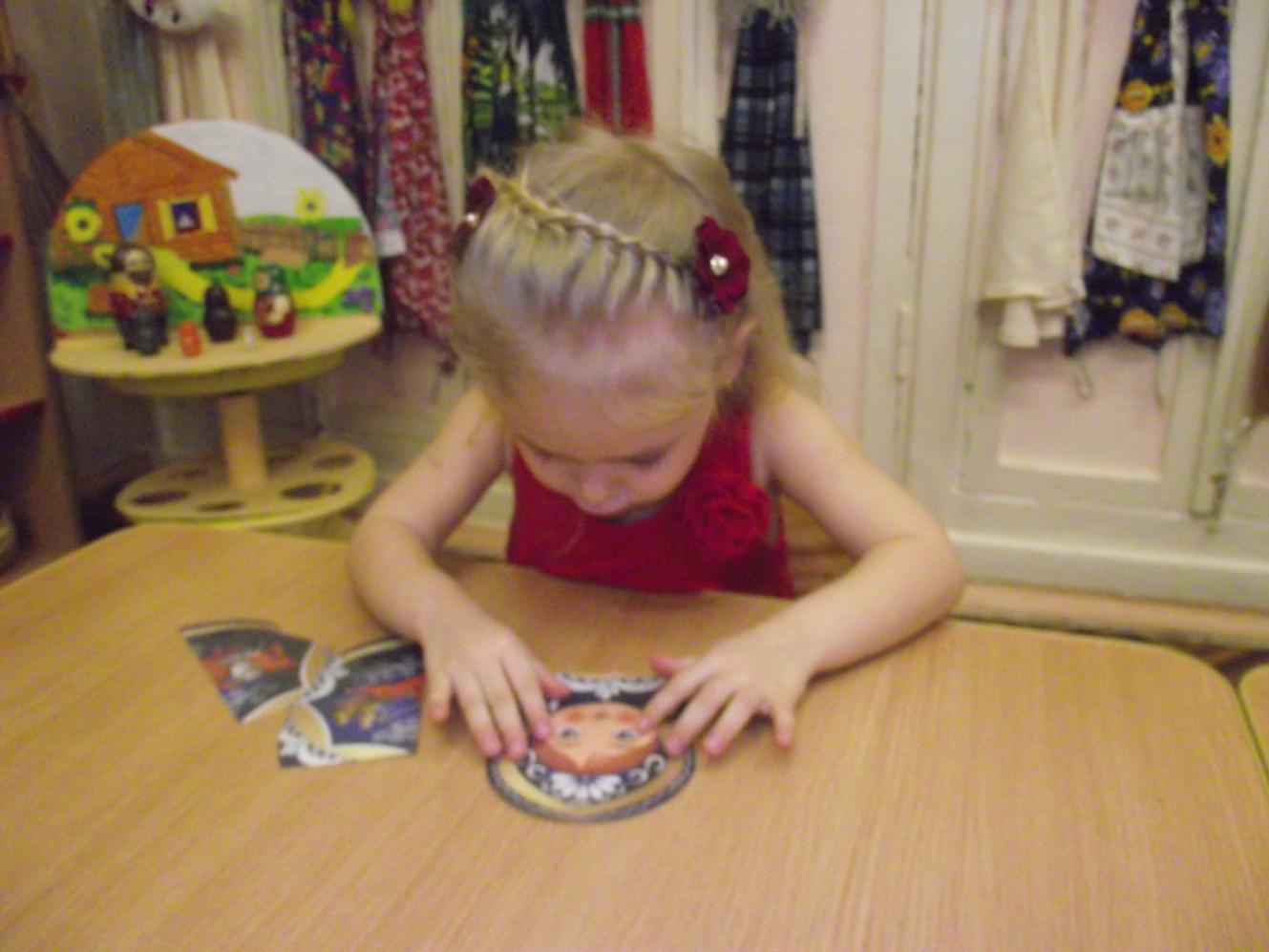 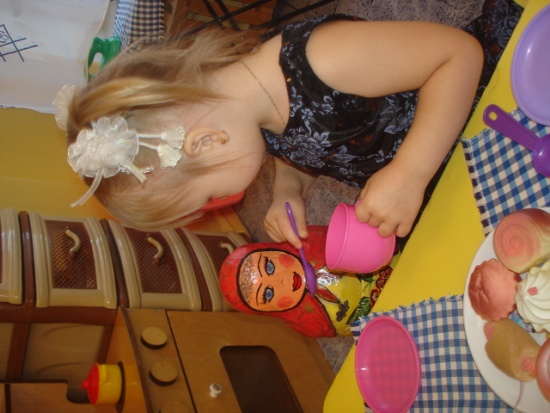 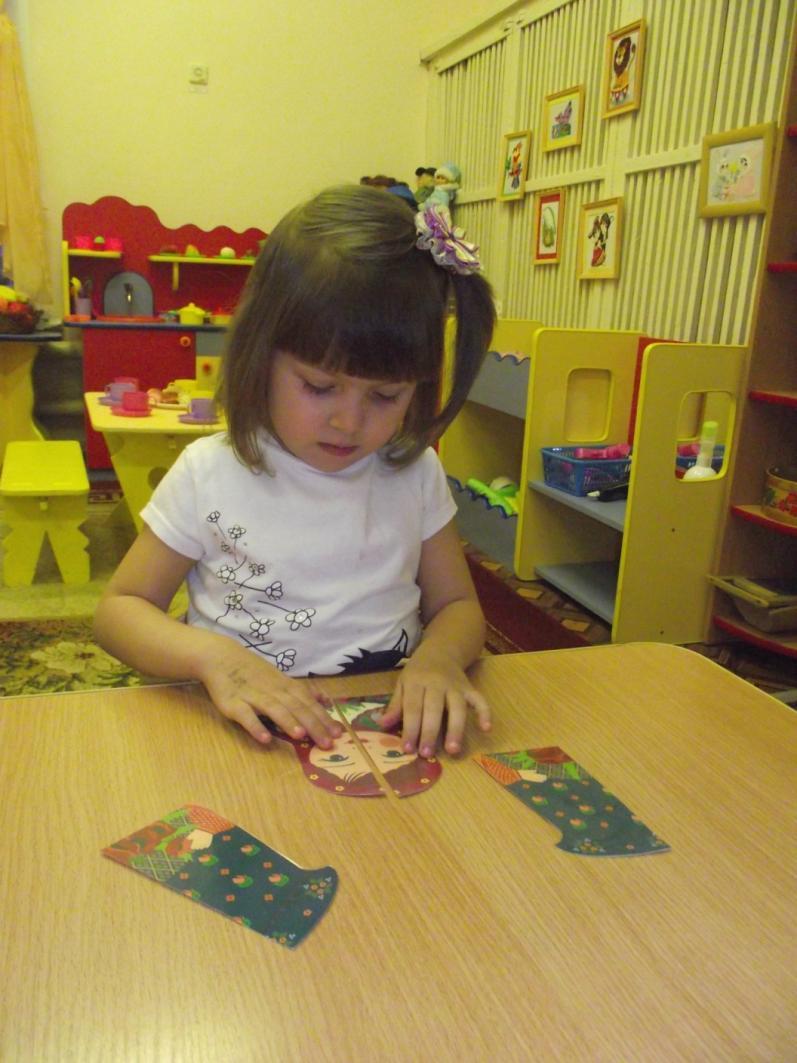 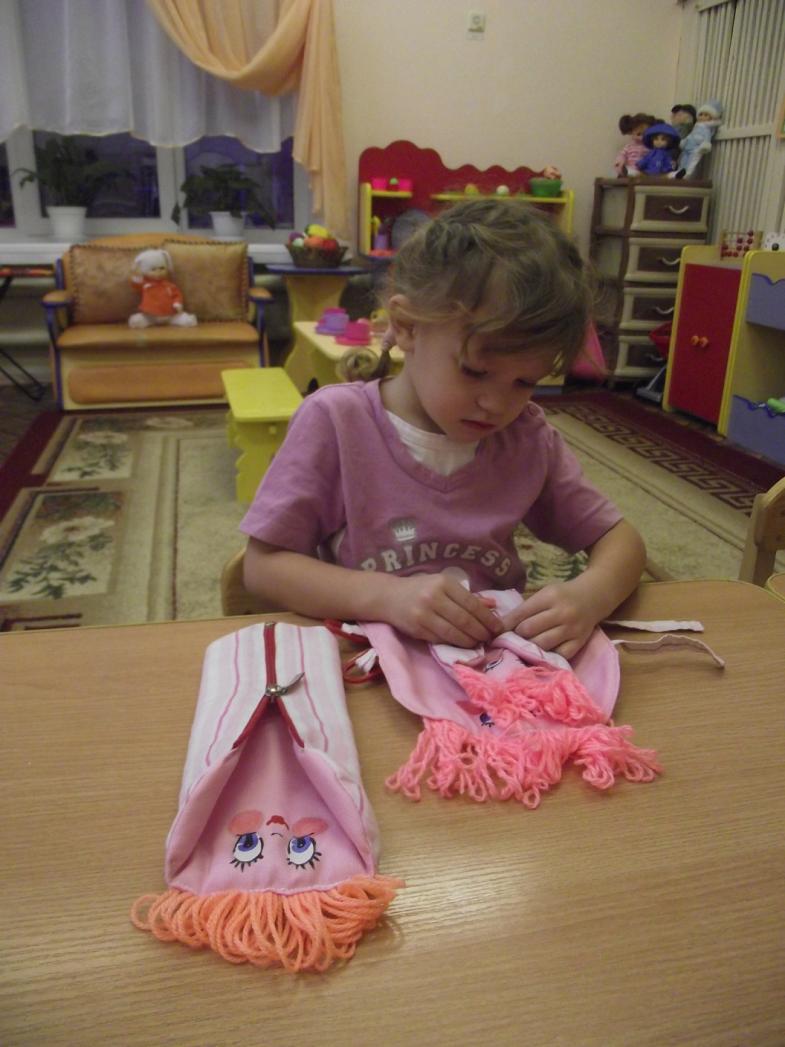 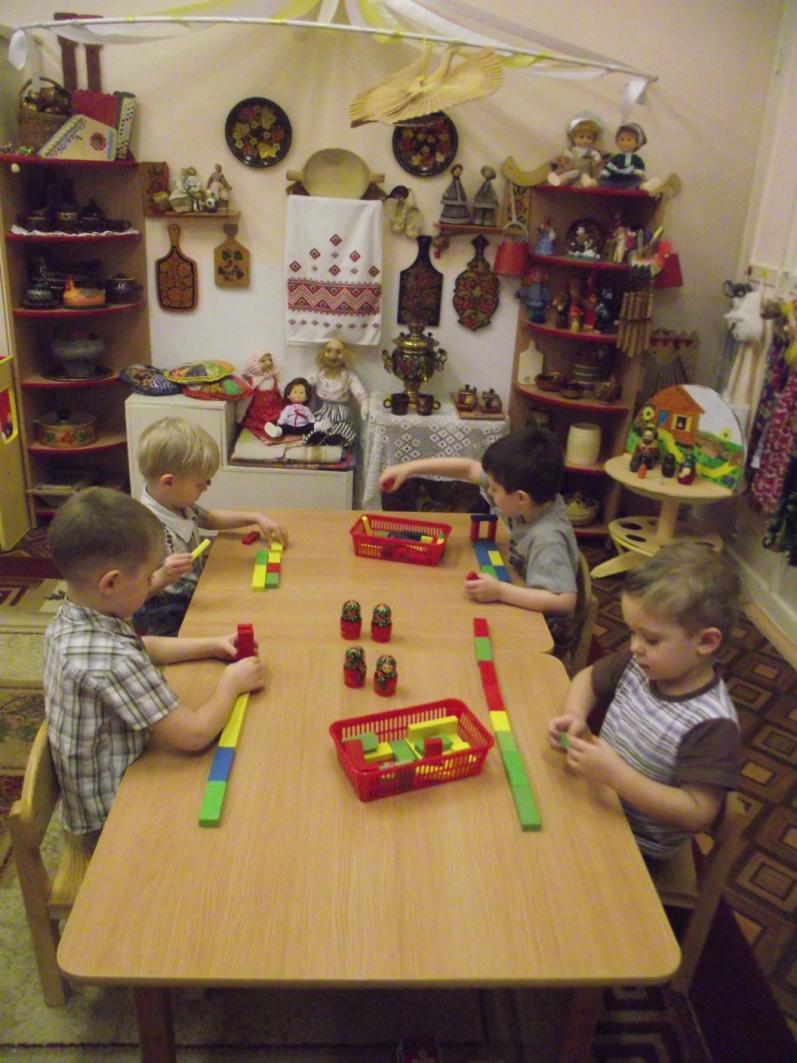 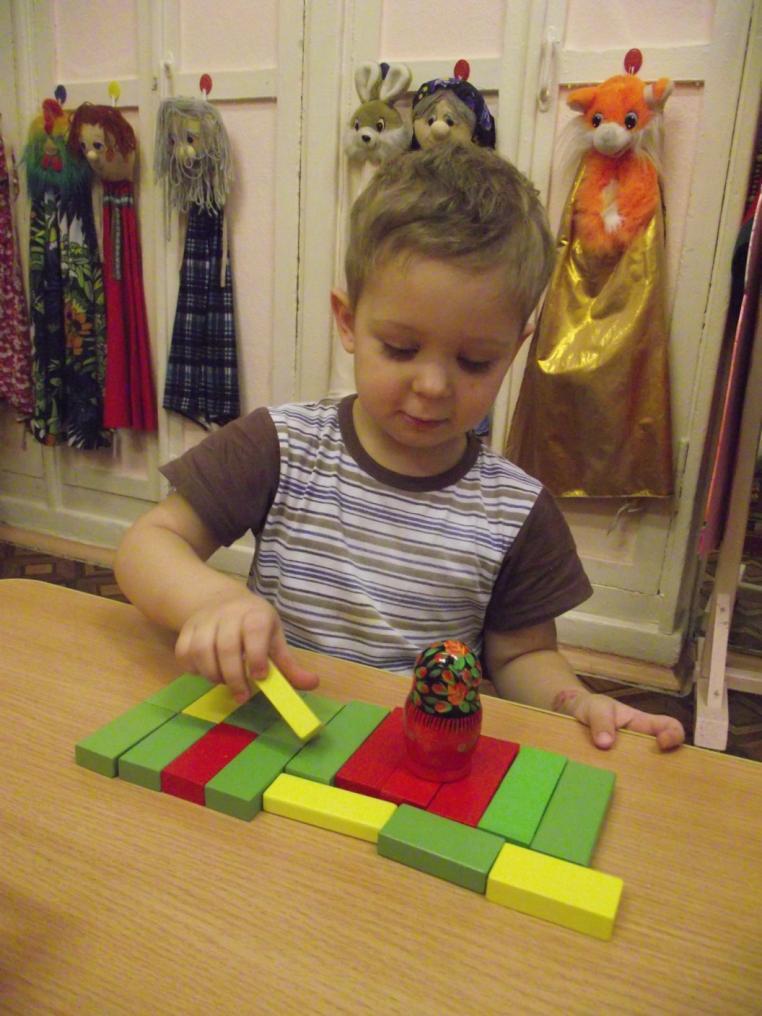 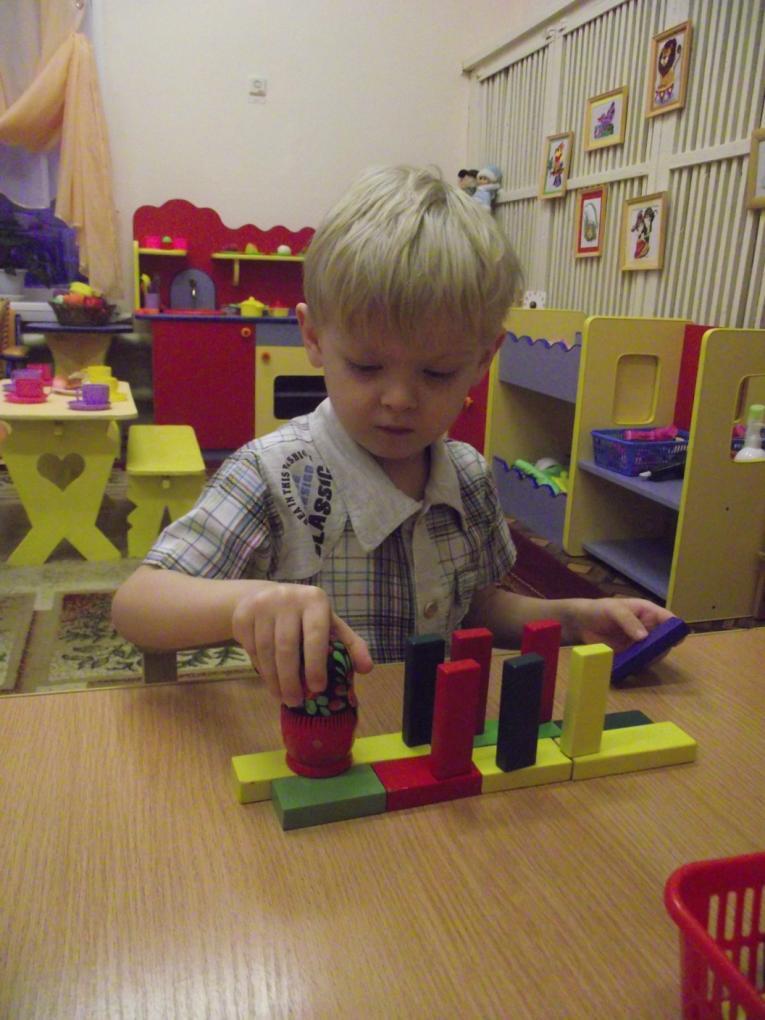